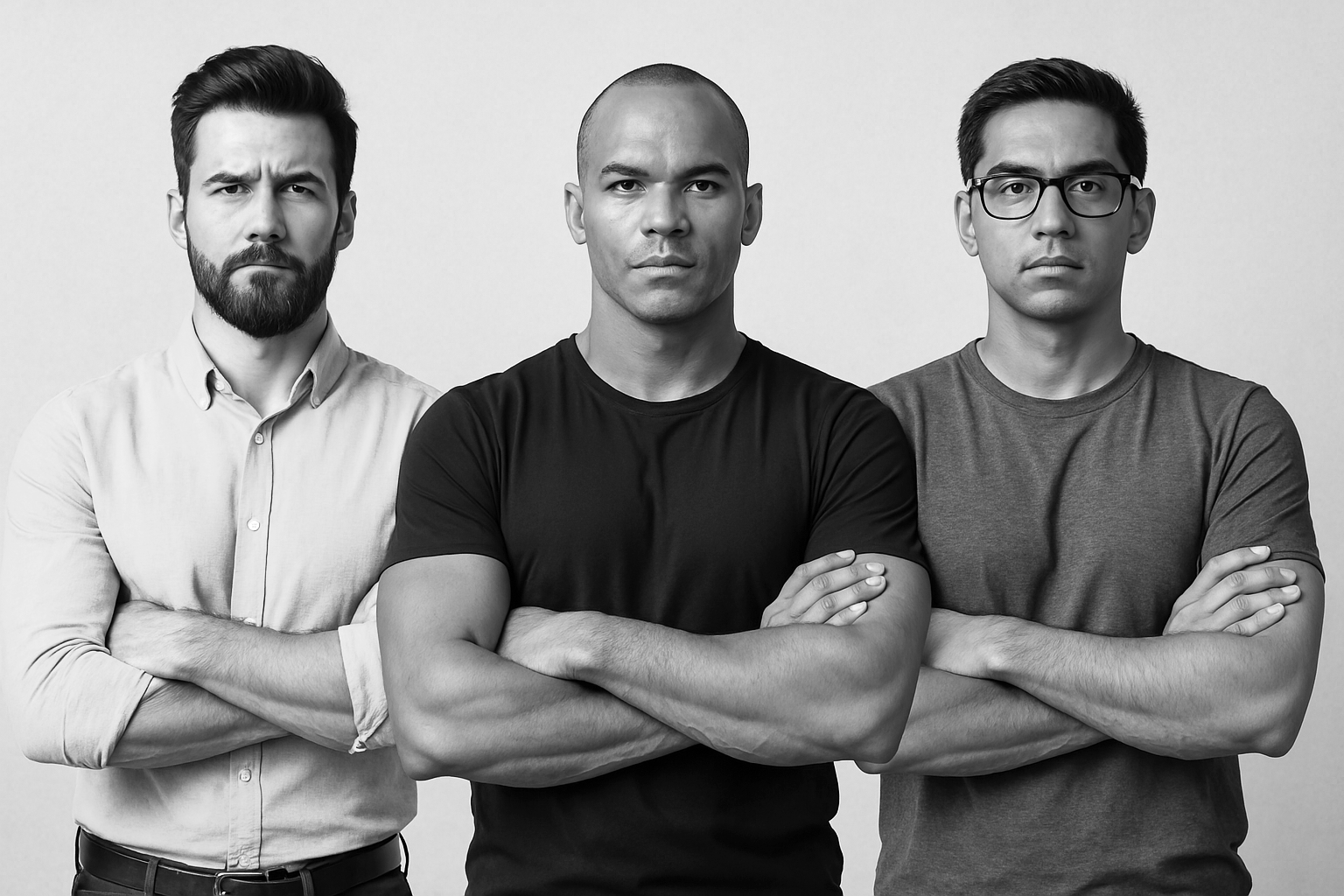 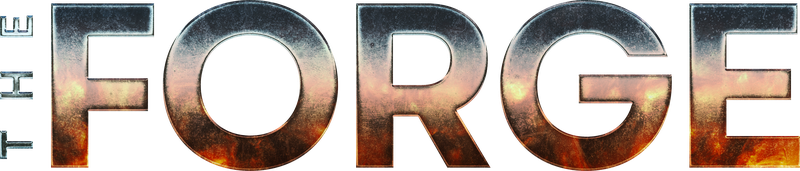 A 24 hour event for men & boys 13+
SAT 6 & SUN 7 SEPTEMBER 25
NEW LODGE FARM, CARSHALTON, SM5 4BY
£35
EARLY 
BOOKING 
DISCOUNTS
ONLINE
SPORTS – 5 A SIDE – MINI GOLF 
LIFE STORIES – CARS & BIKES 
BBQ – COMEDY – LASER TAG
CLIMBING WALL – INFLATABLES
CAMPING – MUSIC  - ENTERTAINMENT & MORE
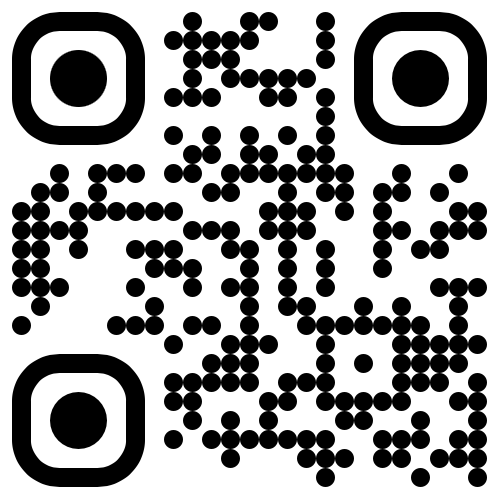